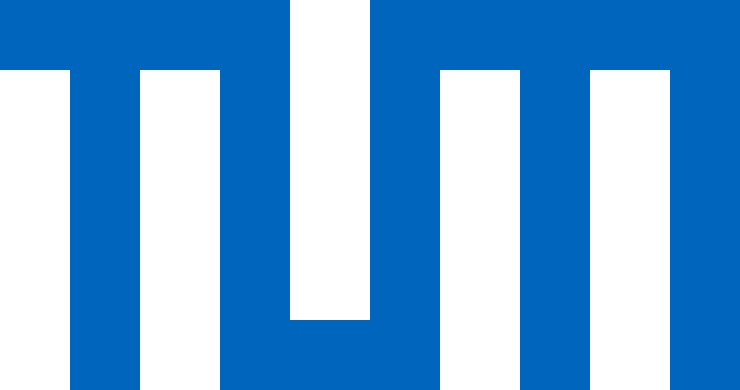 Waste Challenge
Recycling of renewable energy materials
Tuesday, 27 September 2022
Patricia Posch, Sustainability Manager
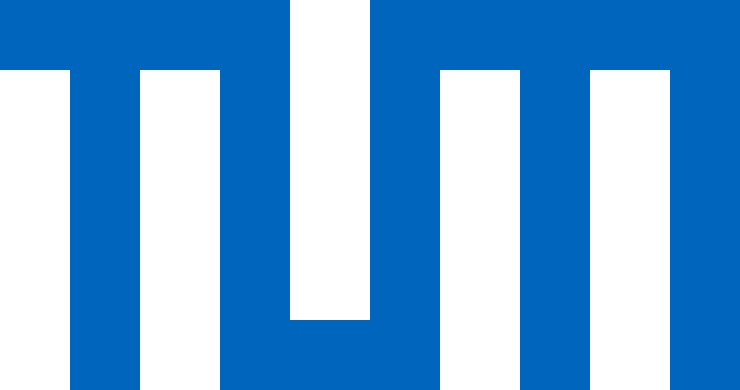 Recycling of renewable energy materials
Problem definition: One aspect that has not been sufficiently discussed in the area of renewable energies so far is the recycling of renewable energies.
This is a big topic that few people have talked about so far, because renewable energies are to be built as much as possible for the time being - come what may. 

Waste-Challenge: 
How are rotor blades from wind turbines, concrete blocks from onshore wind turbines, solar panels recycled? 
How are these products disposed of so far? How can they be disposed of more sustainably? How high is the risk of associated environmental damage?
How can circular processes be set up around the recycling of renewable energies?

Desired Impact: 
The aim of this challenge is to first get an overview of how renewable energy components are currently disposed of and recycled. 
Subsequently, it can be analysed how the recycling of renewable energies, subdivided according to the different products, can be set up more sustainably and in the sense of circular processes.
This can lead to approaches for companies on how to design their products more sustainably in the future.
Category of the Challenge: [City / Energy / Consumption]
Name Name Name